TREATMENT OF CHRONIC PAIN
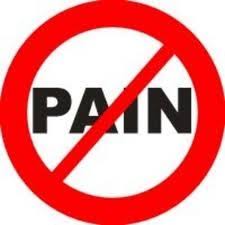 25% of the population need sometimes therapy for chronic pain in their life
Musculosceletal and neuropathic pain represent 80% of all chronic pain syndromes
Cancerous pain…
TREATMENT OF CHRONIC PAIN
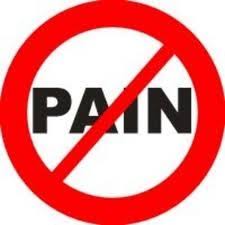 Headache
Facial  pain
Nack pain
Shoulder pain
Arm pain
Back pain
Leg pain
Knee pain…
Heel pain
TREATMENT OF CHRONIC PAINEXPERT is a MUST (ambulance……….clinic)
Treatment
Diagnostic
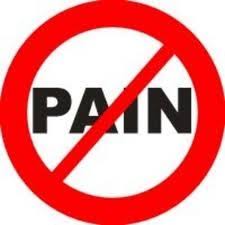 Contemporary medications
Physiotherapy
Acupuncture
Chiropraxis
Alternative therapy
Surgery
Neuromodulation
Minimally invasive pain treatment interventions
X-ray
CT 
EMG
MRI,…



Minimally invasive pain diagnostic interventions
TREATMENT OF CHRONIC PAIN
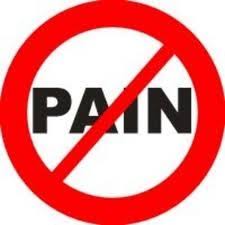 ESSENTIAL FOR SUCCESSFUL TREATMENT OF THE PAIN IS TO IDENTIFY:
WHICH ANATOMICAL STRUCTURE IS A SOURCE OF THE PAIN (PAIN ANATOMY)
WHAT KIND OF PATHOLOGIC PROCESS IS IN THAT STRUCTURE.
TREATMENT OF CHRONIC PAIN
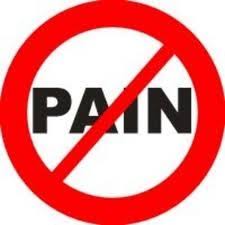 WHEN ANATOMICAL SOURCES AND PATHOLOGICAL PROCCESS ARE IDENTIFIED SUCCESS IN PAIN TREATMENT  (HEALING OR SIGNIFICANT REDUCE) IS IN  70-90% OF THE PATIENTS* 

*THESE PATIENTS HAVE BEEN SUFFERING FROM PAIN FOR A LONG TIME WITHOUT THERAPY EFFECT.
TREATMENT OF CHRONIC PAIN
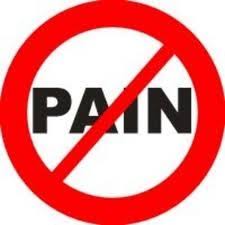 PAIN  ANATOMY
Every region of the body can have 10-20 possible sourrces of pain such as:

Muscle
Nerv
Ligament
Joint
Tendon
Fascia
Bursa
...
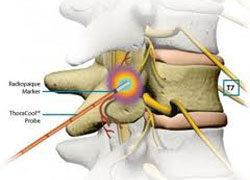 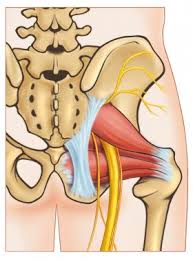 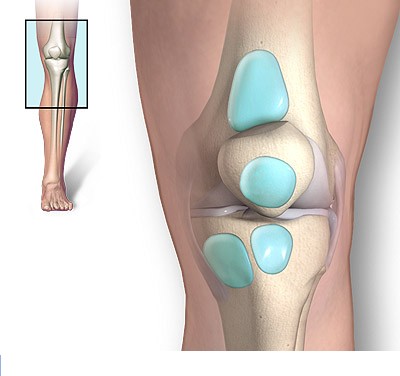 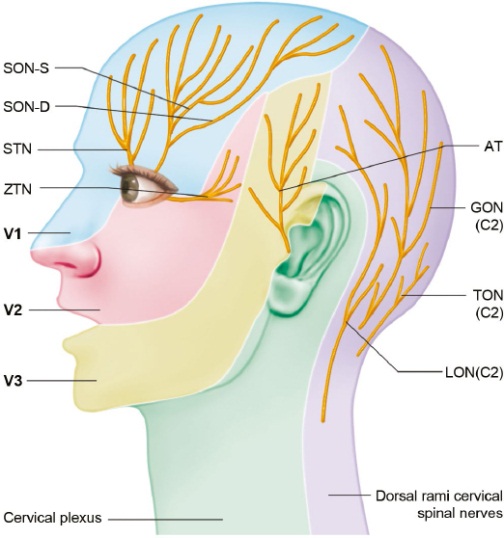 TREATMENT OF CHRONIC PAIN
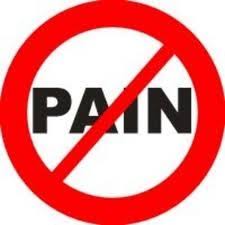 Pathologic proccess in or arround  these structures can be:
Inflammation
Pressure
Strein
Overstrech
Spasm
Neuropathy
...
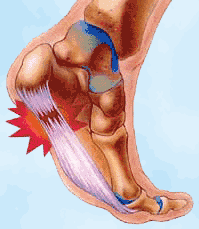 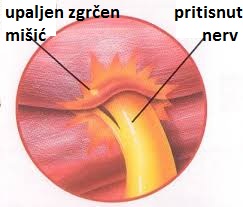 TREATMENT OF CHRONIC PAIN
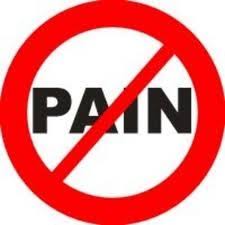 TREATMENT OF CHRONIC PAIN
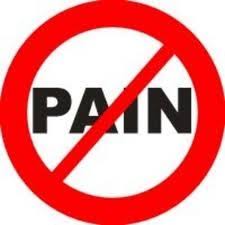 TREATMENT OF CHRONIC PAIN
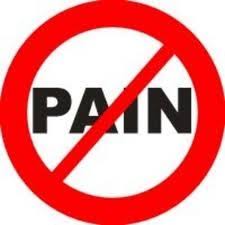 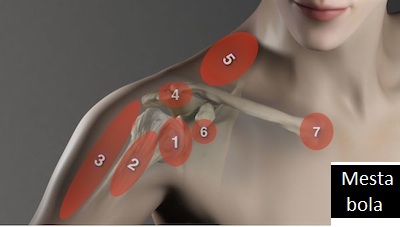 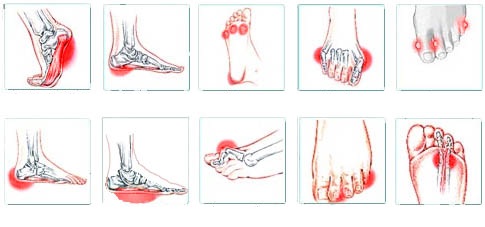 TREATMENT OF CHRONIC PAIN
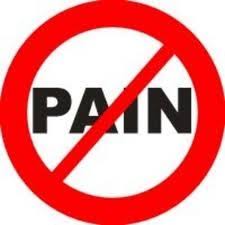 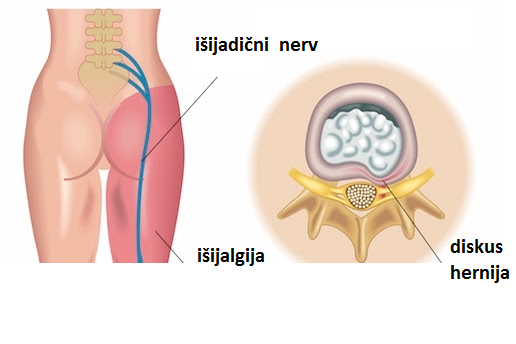 Example: sciatica can be caused by discus hernia, but also by numerous other reasons
TREATMENT OF CHRONIC PAIN
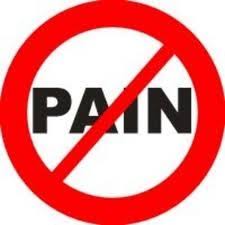 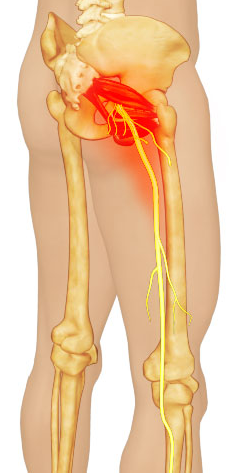 The same sciatica can be caused by inflammation and spasm of some muscles causing irritation of sciatic nerve. 
The problem is when nothing is evident on spine CT or MRI. 
Even bigger problem could be if asimptomatic discus hernia is visible on images.
TREATMENT OF CHRONIC PAIN
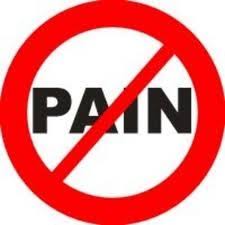 Diagnoses which are not accurate enough:
Sciatica
Cervical syndrome
Lumbar degenerative pain
Spondilopathy
Gonarthrosis
Rheumatic disease
Headache
TREATMENT OF CHRONIC PAIN
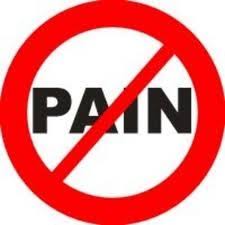 OFTEN NOT DIRECT CAUSES OF PAIN:
OLD AGE
OBESITY
BAD POSTURE
DEGENERATIVE CHANGES
PSICHOLOGICAL OVERREACTION
CIRCLE CELL ANEMIA,
…
TREATMENT OF CHRONIC PAIN
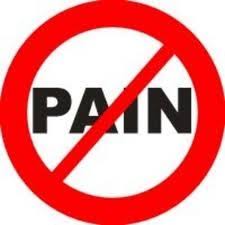 TO DETERMINE WHICH ANATOMICAL STRUCTURE IS  THE CAUSE OF PAIN ESSENTIAL IS LONG CONVERSATION WITH PATIENT COVERING ALL IMPORTANT DETAILS
TREATMENT OF CHRONIC PAIN
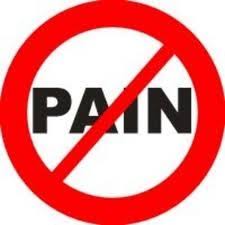 SPECIFIC EXAMS– 
THERE ARE GREAT NUMBER OF SPECIFIC TESTS FOR DIFFERENT ANATOMICAL STRUCTURES
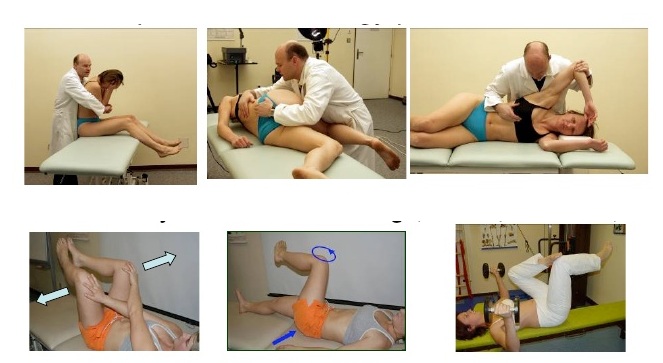 TREATMENT OF CHRONIC PAINEXPERT (ambulance……….clinic)
Treatment
Diagnostic
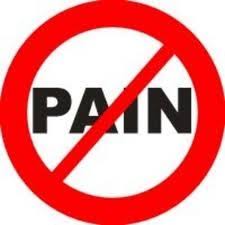 Contemporary medications
Physiotherapy
Acupuncture
Chiropraxis
Alternative therapy
Surgery
Neuromodulation
Minimally invasive pain treatment interventions
X-ray
CT 
EMG
MRI,…



Minimally invasive pain diagnostic interventions
TREATMENT OF CHRONIC PAIN
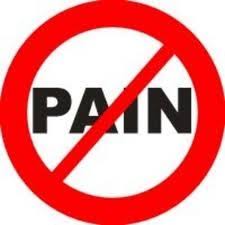 MIN. INVASIVE PAIN INTERVENTIONS CAN PROVIDE:

MORE PRECISE DIAGNOSIS (ELIMINATING OR PROVOKING SUSPICIOUS SOURCES OF THE PAIN)
MORE PRECISE TREATMENT OF PAIN (INFILTRATION WITH POWERFUL MEDICATION, STIMULATION, DECOMPRESSION, DENERVATION,...)
TREATMENT OF CHRONIC PAIN
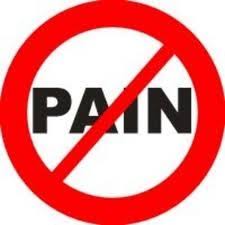 MIN. INVASIVE PAIN INTERVENTIONS: 
Are not classical  blockades
They are performed with navigation of
ultrasound or X-ray fluorography
Navigation provides accurate application of medications
Most of them could be done ambulatory in local anesthesia
Resuts are evident immediately 
Mostly 1 to 3 interventions are sufficiant
Good result can be achieved in  70-90%  of all patients
They should be performed before most pain surgery procedures  to avoid them if possible (e.g. spine disc surgery)
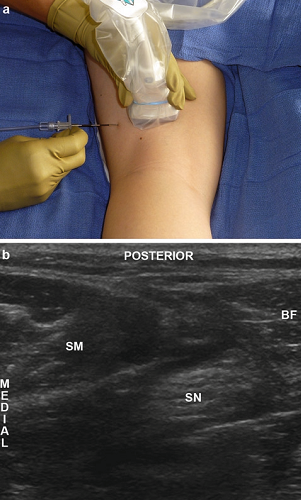 TREATMENT OF CHRONIC PAIN
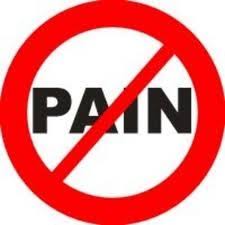 PAIN INVASIVE INTERVENTION navigated by x-ray
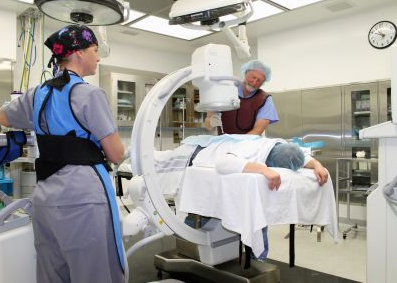 TREATMENT OF CHRONIC PAIN
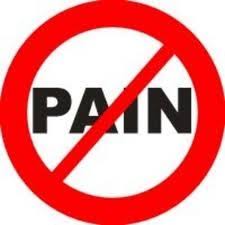 Spine PAIN INVASIVE INTERVENTION navigated by x-ray
TREATMENT OF CHRONIC PAIN
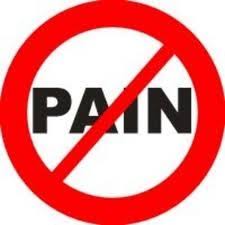 PAIN INVASIVE INTERVENTION navigated by ultrasound
TREATMENT OF CHRONIC PAIN
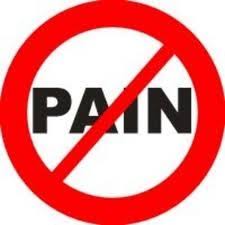 PAIN INVASIVE INTERVENTION navigated by ultrasound
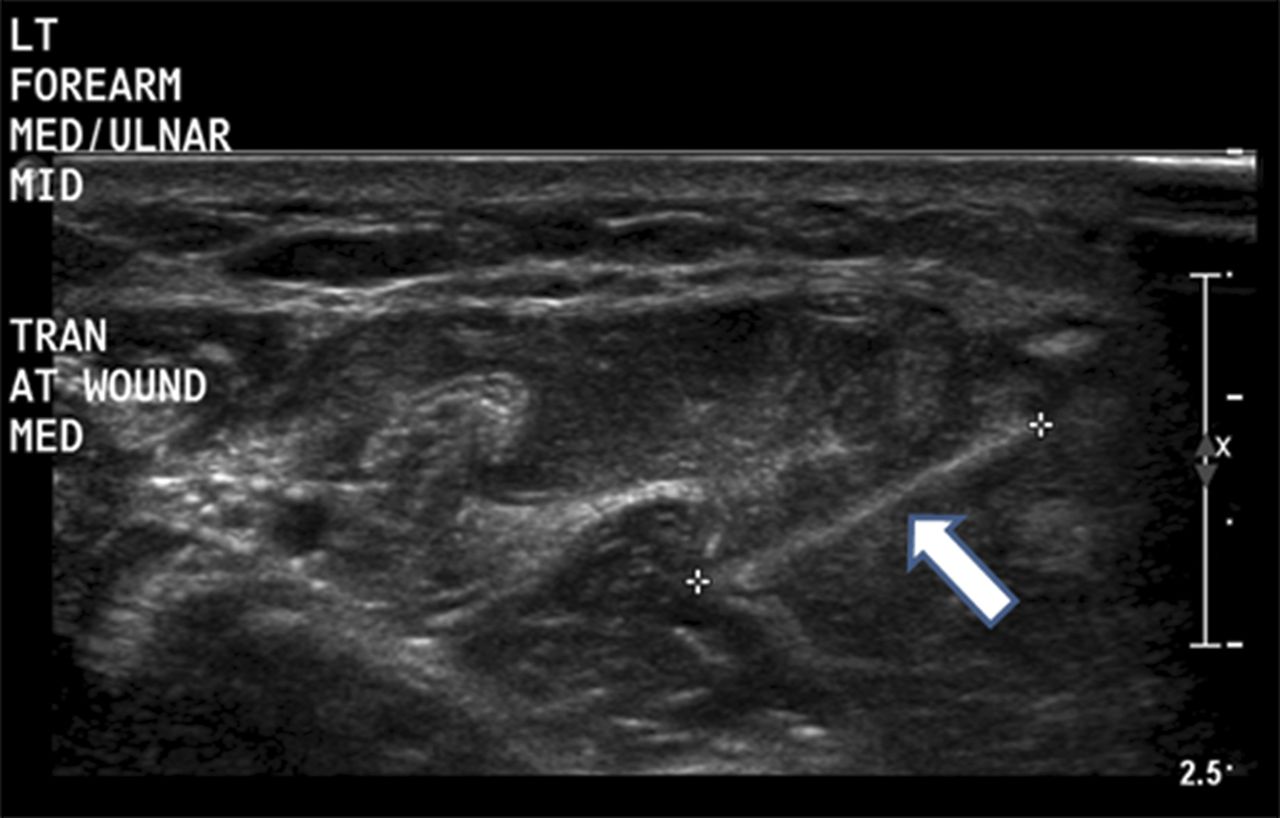 TREATMENT OF CHRONIC PAIN
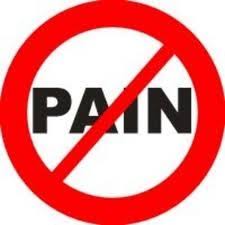 PAIN INVASIVE INTERVENTIONS navigated by ultrasound
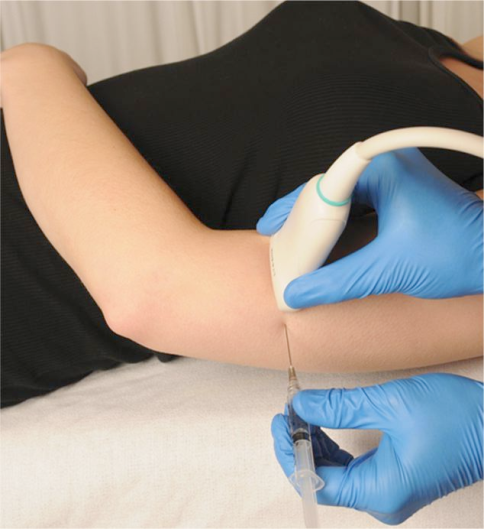 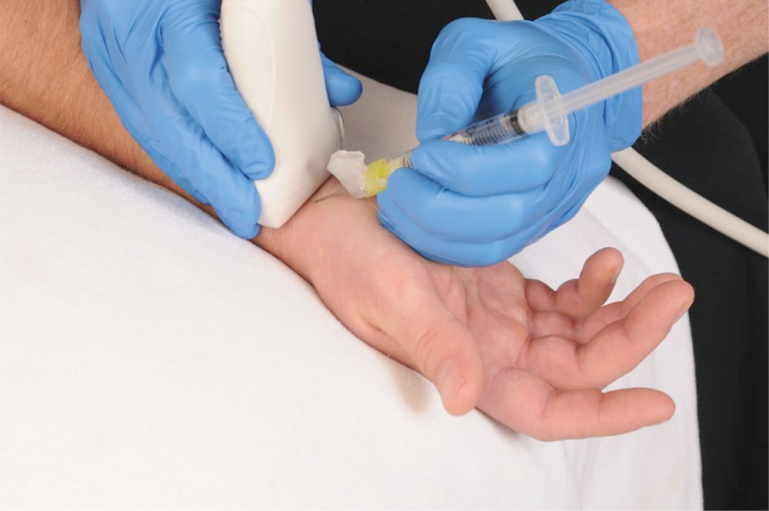 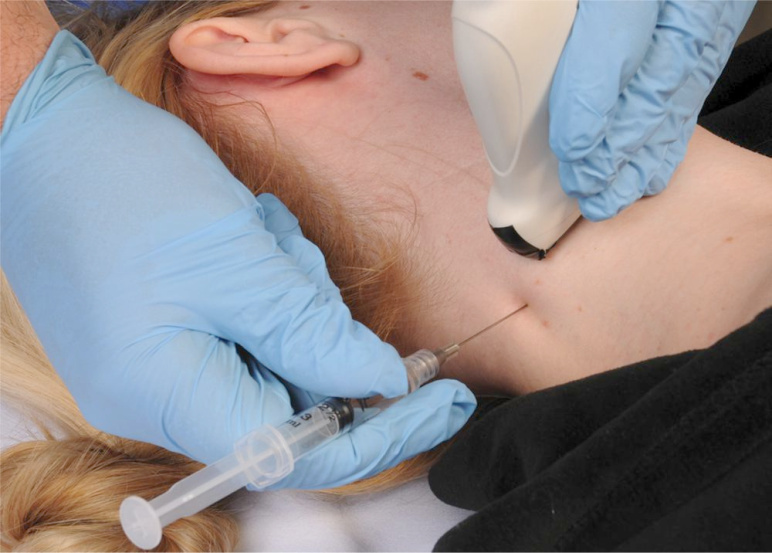 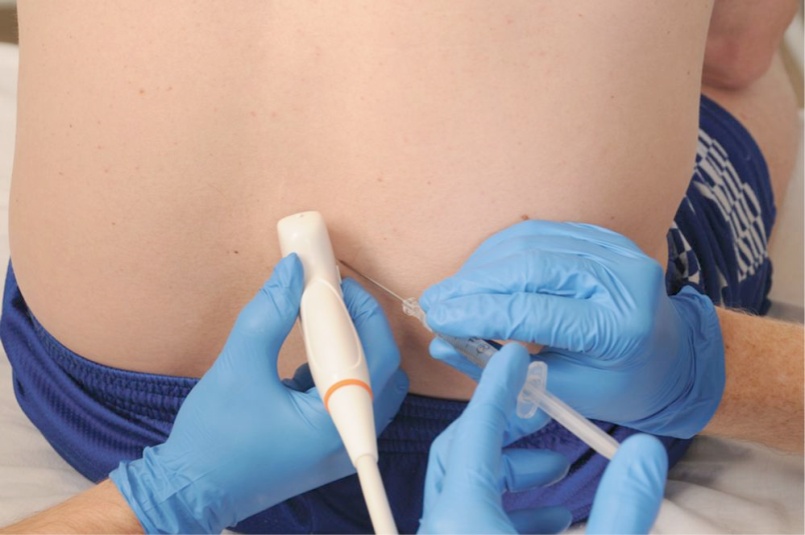 TREATMENT OF CHRONIC PAIN
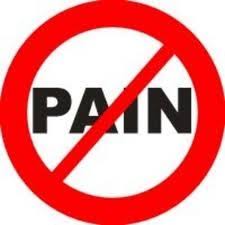 CONCLUSION
Essential for successful treatment of persistent pain is to identify it’s real source (PAIN ANATOMY KNOWLEDGE)
This can be done after detailed conversation with the patients, specific examinations and invasive diagnostic pain procedures
When classical pain therapy doesn’t help invasive therapeutic pain procedures should be applied
For the success 1-3(-5,…)  procedures are usually needed
Success rate is in 70-90% of patients suffering from chronic pain resistent to other therapies
TREATMENT OF CHRONIC PAIN
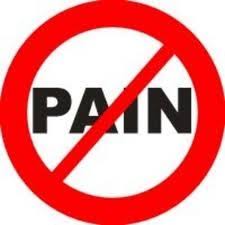 In Hospital La Paz Malabo there are
Medications allready provided or can be provided 
Experts with knowledge of PAIN  ANATOMY and contemporary medication treatment, physiotherapy, acupuncture, invasive procedures and surgeries for pain treatment
Essential equipement
Rooms, offices and ambulances can be organised for this purpose
Hotel capasities for foreign ambulatory patients in the form of health tourism
When necessary patinets’ beds and surgical equipment for minimally invasive surgeries can be obtained
Academic requirements for starting education for medical students, doctors and nurses
Internet and SEO abilities to promote our potentials